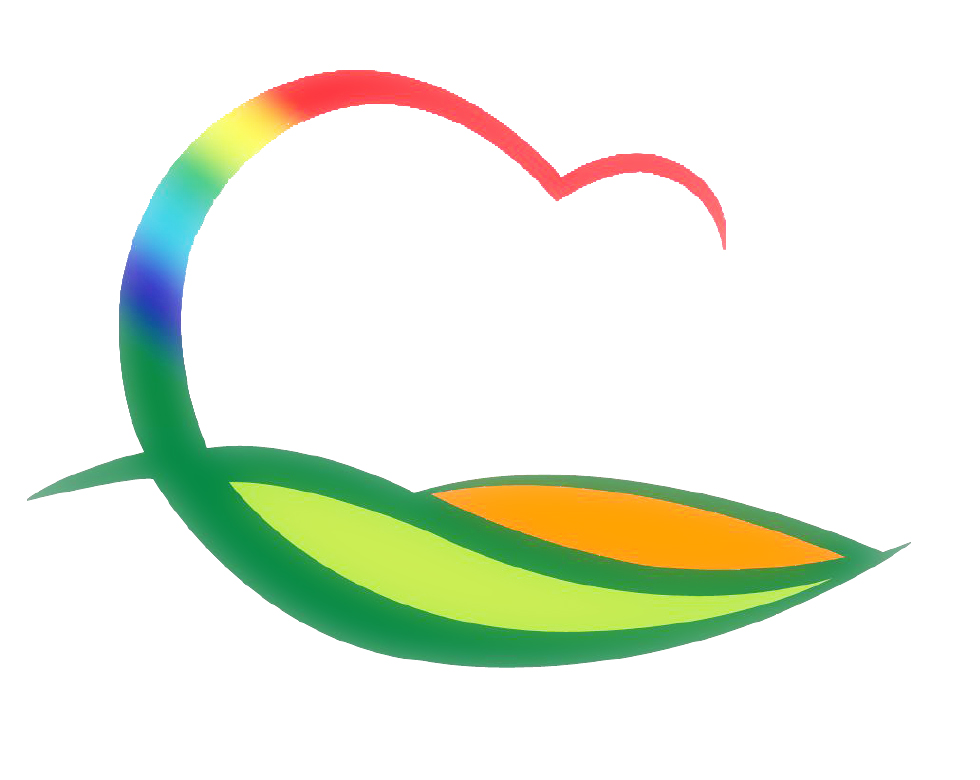 도 시 건 축 과
[Speaker Notes: 먼저, 지금의 옥천입니다.]
6-1. 동정리~영동역간 지하차도개설공사
위      치 : 영동군 영동읍 동정리~계산리(영동역)
사 업  량 :  L=165m (통로박스 L=84m,  U-TYPE  L=81m)
사 업  비 : 15,700백만원
시 공 사  
   - ㈜ 호반건설 (70%)  : 광주광역시 남구 소재
   - ㈜ 대신건설산업 (30%) : 청주시 상당구 소재
사업기간 : 2013년 8월5일 ~ 2015년 8월4일
내      용 : U-TYPE구간 구조물 설치
6-2. 군계획도로  개설사업 추진
                                                                                 (단위 : 백만원)
6-3. 2014년 지역개발사업 추진(2회추경)
 대       상 : 영동읍 산이리 농로포장공사 외 68건
 사  업  비 : 2,242백만원
 추진 내용 : 조사측량 및 실시설계
6-4. 민간자본보조사업 추진(2회추경)
 사업 대상 : 영동읍 현대아파트 정자설치 외 10건
 사업 예산 : 145백만원
 추진 내용 : 보조금 교부결정 및 세부사업추진
6-5. 2014년 문화디자인 프로젝트사업 추진
 사업 대상 : 황간역 및 버스터미널 연계
 사업 예산 : 200백만원(국비 100, 군비 100)
 지원 내용 : 문화적 공간조성 및 프로그램 운영
 추진 내용 : 보조금 교부결정, 실시설계 및 공사계약의뢰
6-6. 2014년 하반기 농촌주거환경개선사업 추진현황 점검
 일       시 : 2014. 10. 7(화)
 점  검  반 : 도 주거재생팀장 외 1명
 점검 내용  - 농촌주택개량사업(30동), 빈집정비(5동) 추진현황 점검  - 농촌고령자 공동급식시설 시범사업 추진실태 점검